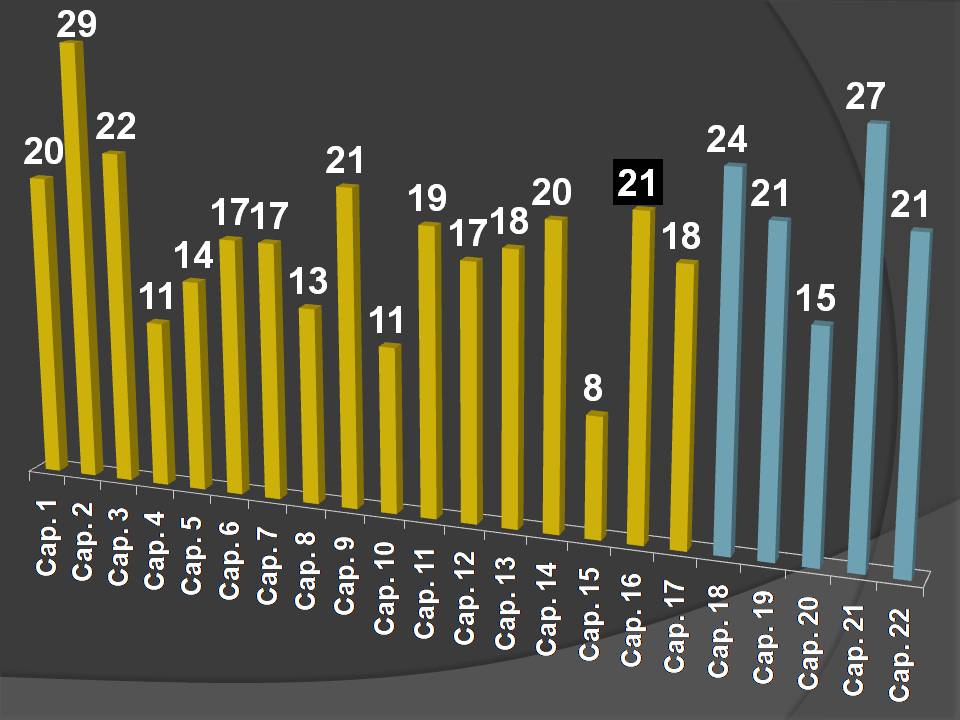 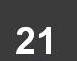 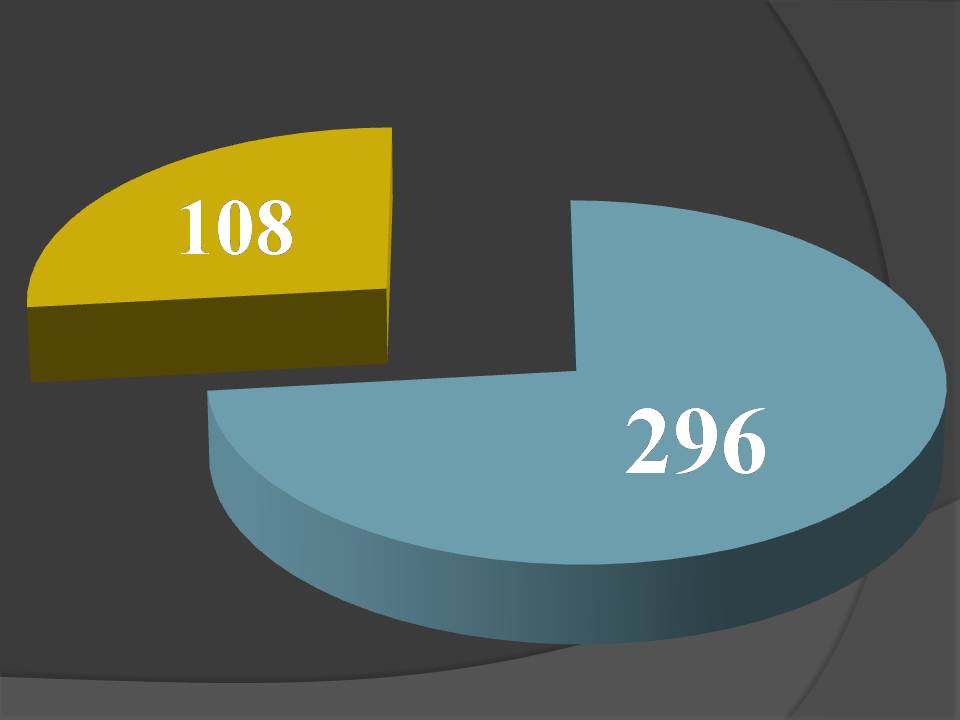 Apocalipse 18.1-3
¹ Depois destas coisas, vi descer do céu outro anjo, que tinha grande autoridade, e a terra se iluminou com a sua glória.  
² Então exclamou com potente voz, dizendo:
  — Caiu! Caiu a grande Babilônia! Ela se tornou morada de demônios,
refúgio de toda espécie de espírito imundo e esconderijo de todo tipo de ave imunda e detestável,
³ pois todas as nações beberam do vinho do furor da sua prostituição. Com ela se prostituíram os reis da terra. Também os mercadores da terra se enriqueceram à custa da sua luxúria.
Apocalipse 18.1
Depois destas coisas, ...
Apocalipse 18.1
Depois destas coisas, vi descer do céu outro anjo, ...
Apocalipse 18.1
Depois destas coisas, vi descer do céu outro anjo, que tinha grande autoridade, ...
Apocalipse 18.1
Depois destas coisas, vi descer do céu outro anjo, que tinha grande autoridade, e a terra se iluminou com a sua glória.
Apocalipse 18. 2
Então exclamou com potente voz, dizendo: ...
Apocalipse 18. 2
Então exclamou com potente voz, dizendo:
  — Caiu! Caiu a grande Babilônia! ...
Apocalipse 18. 2
Então exclamou com potente voz, dizendo:
  — Caiu! Caiu a grande Babilônia! Ela se tornou morada de demônios, ...
Apocalipse 18. 2
Então exclamou com potente voz, dizendo:
  — Caiu! Caiu a grande Babilônia! Ela se tornou morada de demônios, refúgio de toda espécie de espírito imundo ...
Apocalipse 18. 2
Então exclamou com potente voz, dizendo:
  — Caiu! Caiu a grande Babilônia! Ela se tornou morada de demônios, refúgio de toda espécie de espírito imundo e esconderijo de todo tipo de ave imunda e detestável,
Apocalipse 18. 3
pois todas as nações beberam do vinho do furor da sua prostituição. ...
Apocalipse 18. 3
pois todas as nações beberam do vinho do furor da sua prostituição. Com ela se prostituíram os reis da terra. ...
Apocalipse 18. 3
pois todas as nações beberam do vinho do furor da sua prostituição. Com ela se prostituíram os reis da terra. Também os mercadores da terra se enriqueceram à custa da sua luxúria.